Actividad: Mapas de ruido. Sonidos y ruidos ambientales
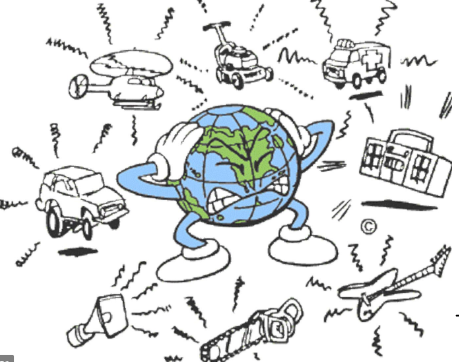 Judit García Ferrero
M. Mercedes Iglesias Aparicio
Laura Tomé Alonso
OBJETIVO
Medir la potencia del sonido en distintos ambientes para ver a qué ruido nos estamos exponiendo diariamente y pensar en medidas a emplear para poder reducirlo.
NIVEL AL QUE SE APLICA
2º Bachillerato: de acuerdo con la Orden EDU-363_2015 que regula el curriculo de bachillerato en CyL el bloque 4 recoge los contenidos de :
Ondas longitudinales. El sonido. Cualidades del sonido. Energía e intensidad de las ondas sonoras. Percepción sonora. Nivel de intensidad sonora y sonoridad. Contaminación acústica.
MATERIAL
-Móvil con el programa phyphox instalado (tone generator y audio amplitude)
-Sonómetro para calibrar el móvil
FUNDAMENTO CIENTÍFICO
Ondas sonoras (definición)
Sonómetro (que es )
Unidades de medida
Características del sonido:
Intensidad sonora o volumen: sonoridad y curvas de sonido en función de la frecuencia.
Tono: Ultrasonidos
Timbre
Percepción del sonido: el ruido
Definición ruido y contaminación acústica
Fuentes de contaminación acústica
Niveles máximos de intensidad sonora recomendados por la OMS.
Medidas de protección contra el ruido
MÉTODO EXPERIMENTAL
-En primer lugar calibramos el móvil con el sonómetro.
-A continuación, vemos como varía la potencia con la distancia utilizando el tone generator y el audio amplitude, tomando como referencias de distancias. 
-Medimos en diferentes ambientes (biblioteca, aula llena de gente, coches, calle…) 
-Análisis de datos, comparación con los niveles máximos recomendados por la OMS
-Conclusiones
DURACIÓN: 50 minutos
VÍDEOS/FOTOS DE LA EXPERIENCIA
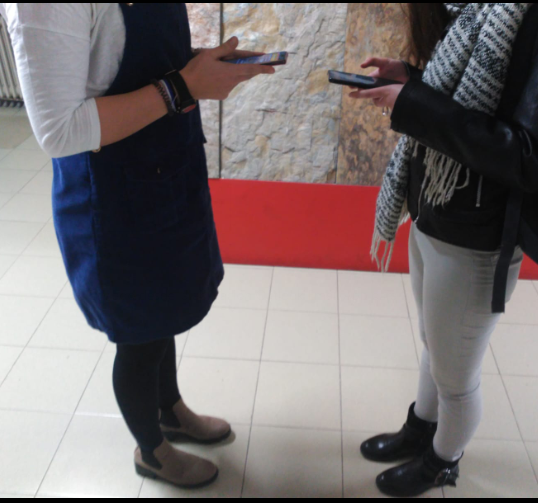 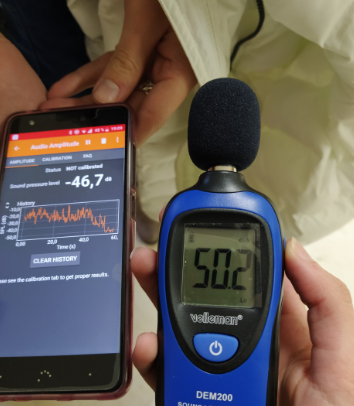 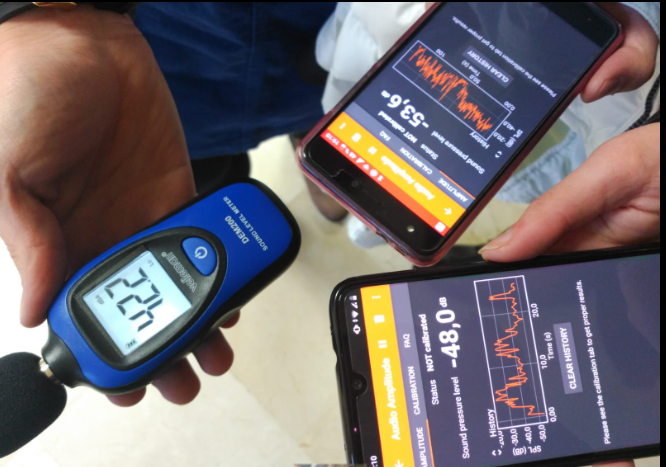 CALIBRAMOS NUESTROS MÓVILES
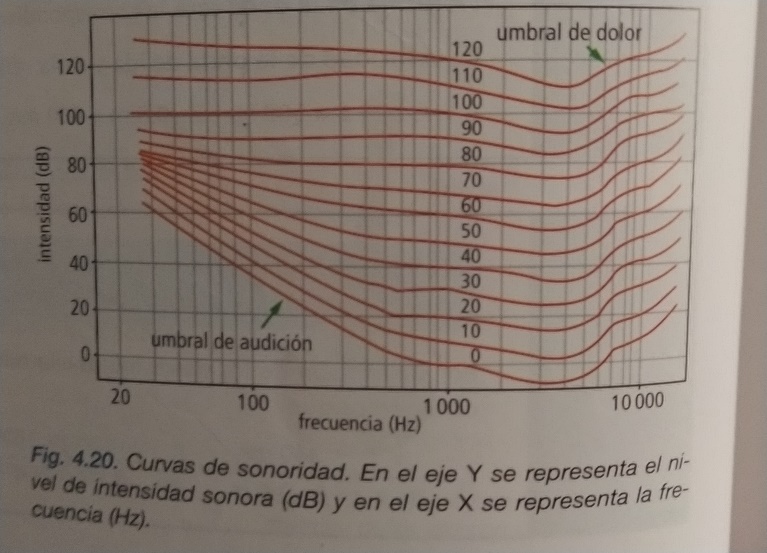 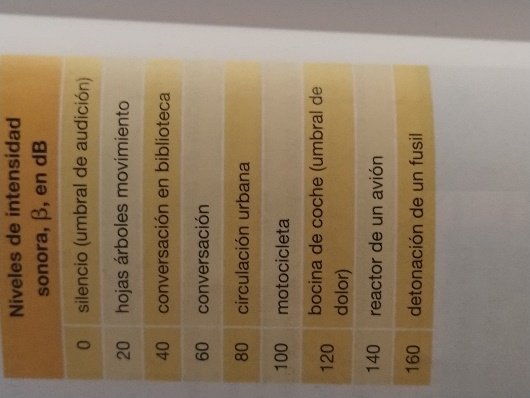 COMPARACIONES TEÓRICAS
MEDIMOS LA POTENCIA SONORA Y SU VARIACIÓN CON LA DISTANCIA (retrocediendo baldosa a baldosa)
2º Resultados
Tablas/ Gráficas
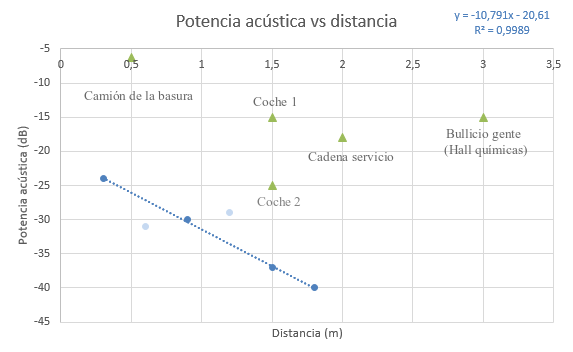 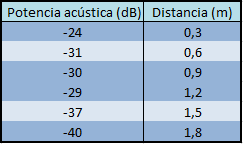 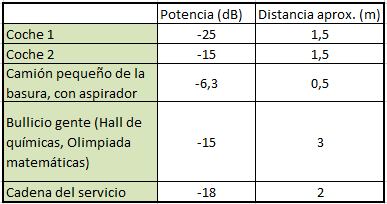 COMENTARIOS SOBRE LOS RESULTADOS
La medición de la potencia en función de la distancia, concuerda con la teoría. La potencia disminuye con la distancia, como cabía esperar.
Se han eliminado dos puntos (azul claro) en la recta de regresión, los consideramos medidas no válidas
3º actividades/descubrimiento
Actividad 1
Representación gráfica de la relación potencia-distancia
Actividad 2
Realización de un mapa de ruido y comparación con los datos de las páginas oficiales
http://www.allpe.com/acustica/ingenieria-acustica/mediciones-acusticas/a-que-equivalen-los-diferentes-niveles-de-decibelios/
Actividad 3
Efectos del sonido en los humanos y formas de reducirlo
https://www.lavanguardia.com/natural/20200305/473972927037/ruido-tambien-mata-estudio-contaminacion-acustica-agencia-europea-medio-ambiente.html
-http://www.lineaverdeceutatrace.com/lv/consejos-ambientales/contaminacion-acustica/como-colaborar-para-disminuir-la-contaminacion-acustica.asp
EVALUACIÓN
Las tres actividades contarán por igual (un 33%) en la calificación final
COMENTARIO FINAL
Este tipo de actividades, que se salen de la rutina tradicional, despiertan el interés y aumentan la motivación en el alumnado, que pasa a ser un sujeto activo, participativo en la sesión. Además, mediante su realización, llevan a cabo un aprendizaje mucho más significativo que si únicamente les explicamos las características del sonido en el aula. 
En nuestra opinión, es fundamental que los alumnos hagan y no sólo se limiten a ver y escuchar, ya que asimilarán y comprenderán de una manera mucho más eficiente los conceptos previamente explicados en el aula.